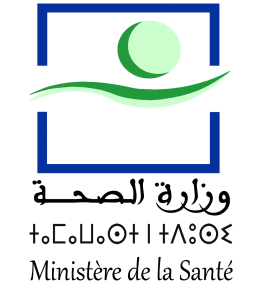 جائحة  كوفيد-19التصريح الصحفي النصف شهري
وزارة الصحة   
الثلاثاء 24 نونبر 2020
1
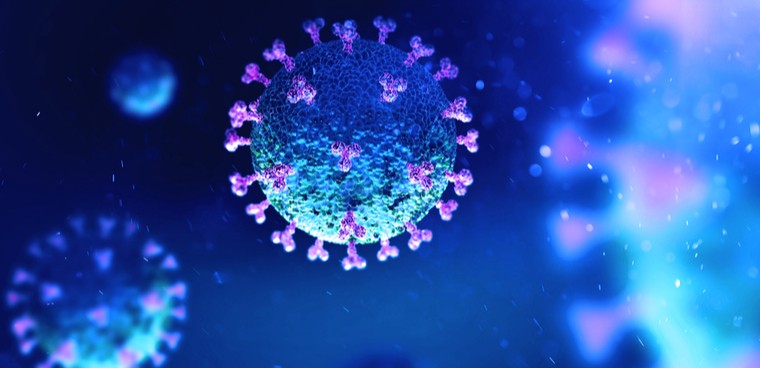 الوضعية الوبائية عالميا
2
الوضعية الوبائية في العالم إلى حدود الإثنين 23 نونبر
3
المنحنى الوبائي الأسبوعي العالمي إلى حدود الأحد 22 نونبر
+0,85%
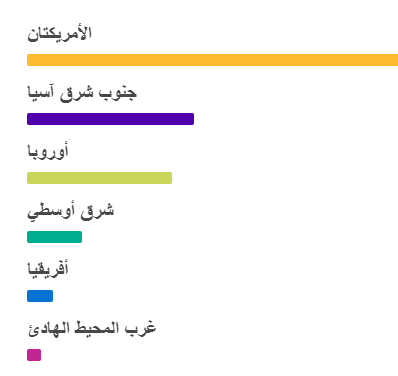 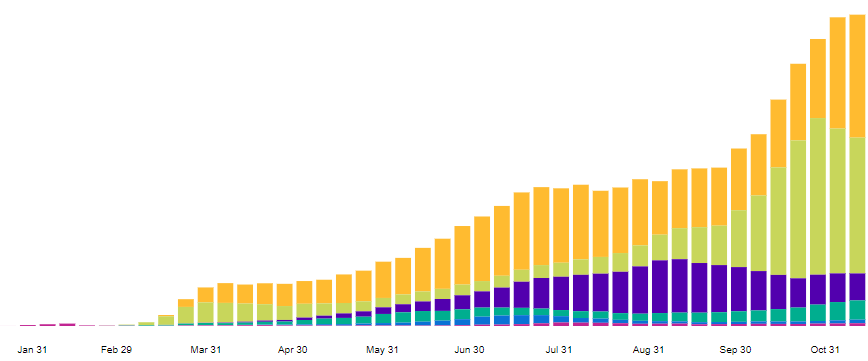 4
منحنى الوفيات الأسبوعي العالمي إلى حدود الأحد 22 نونبر
+11,3%
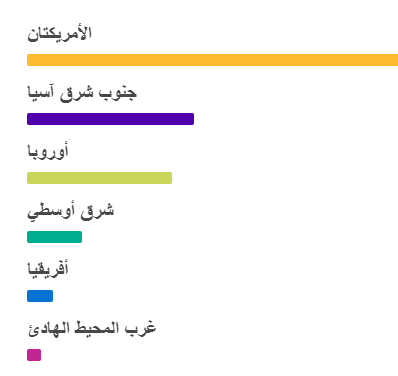 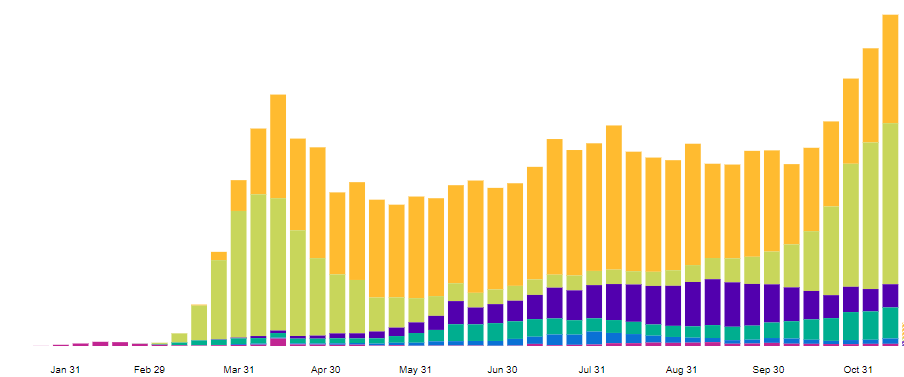 5
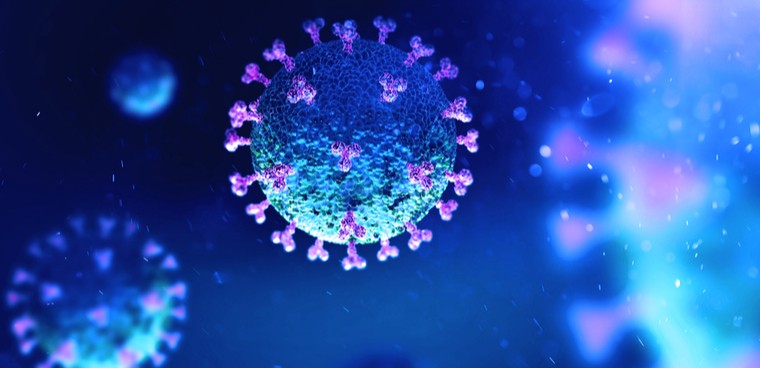 الوضعية الوبائية بالمغرب
6
الوضعية الوبائية في المغرب إلى حدود الإثنين 23 نونبر
7
مؤشر توالد الحالات على الصعيد الوطني
8
المنحنى الوبائي الأسبوعي الوطني إلى حدود الأحد 22 نونبر
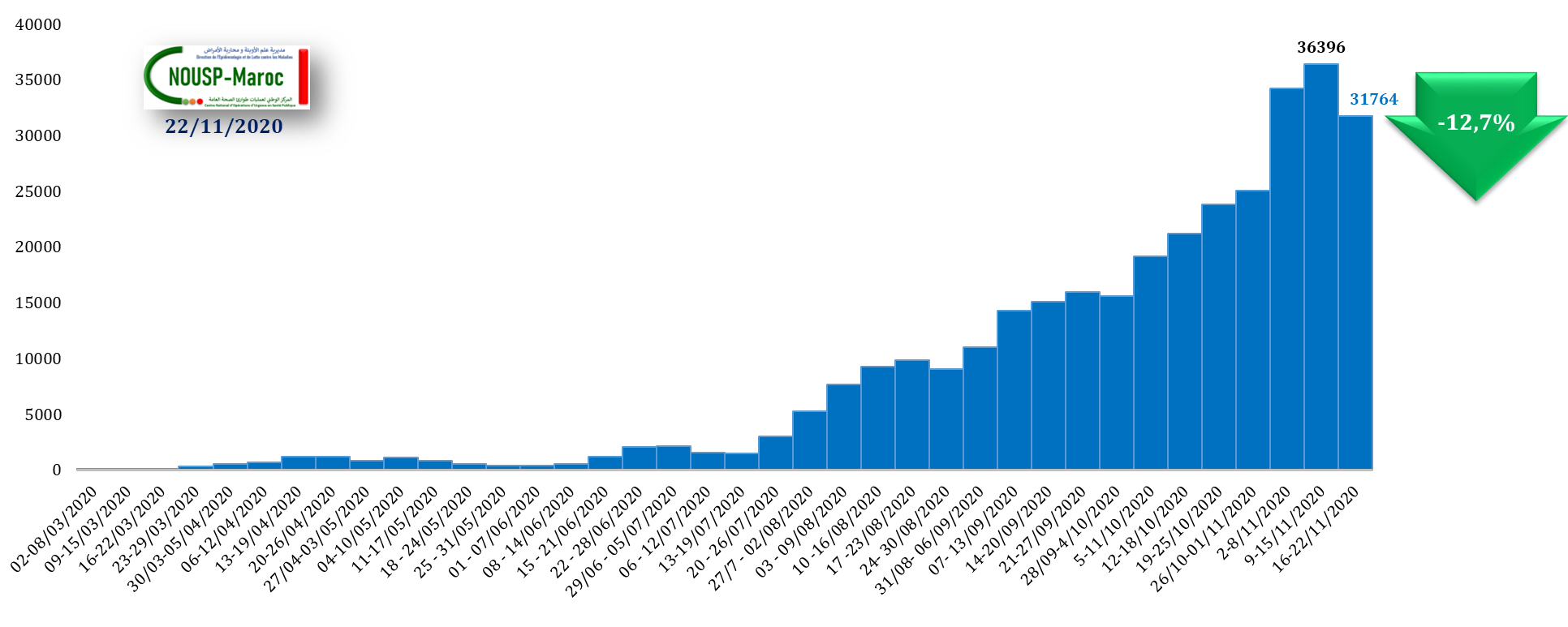 9
منحنى الوفيات الأسبوعي الوطني إلى حدود الأحد 22 نونبر
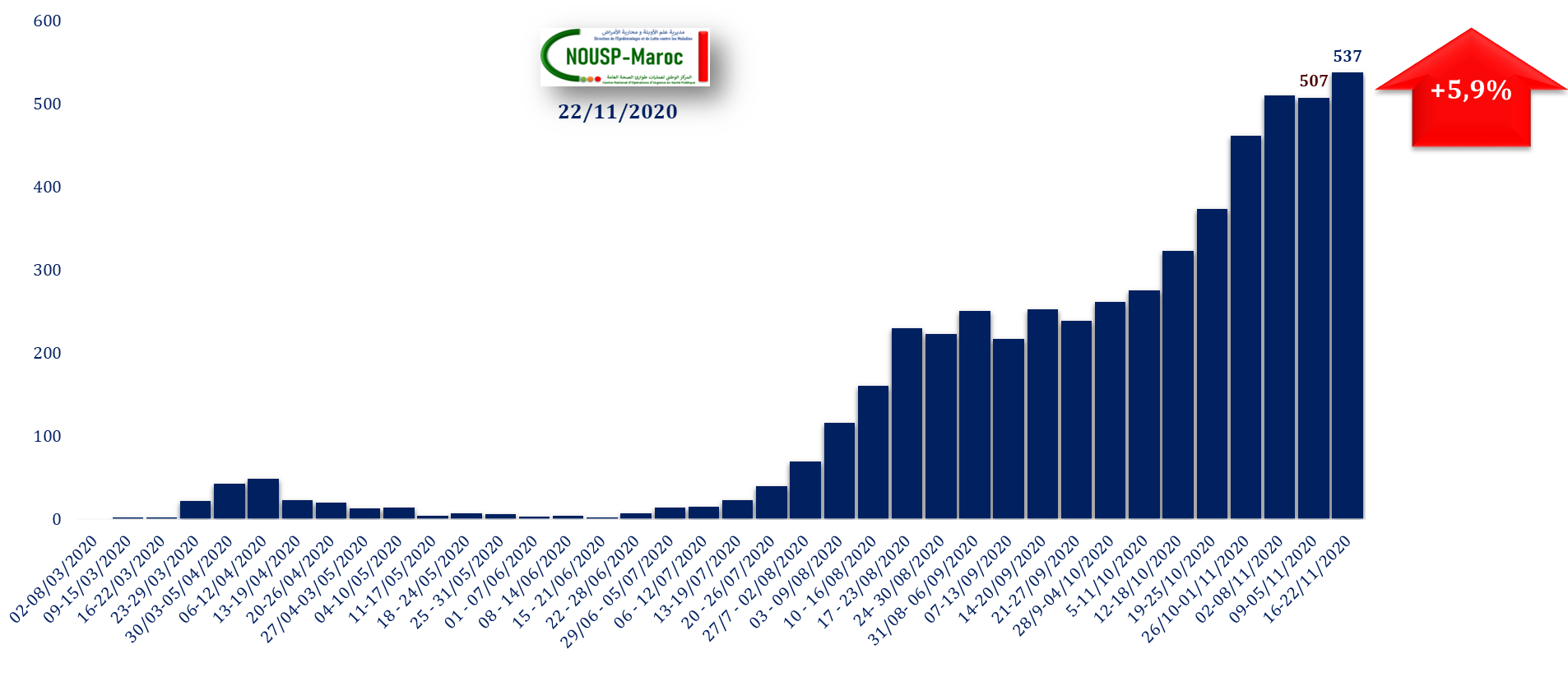 10
مقارنة شهرية للحالات و الوفيات بعد الرفع المتقدم للحجر الصحي
11
تطور معدل الإصابة الأسبوعي لكل 100.000 نسمة
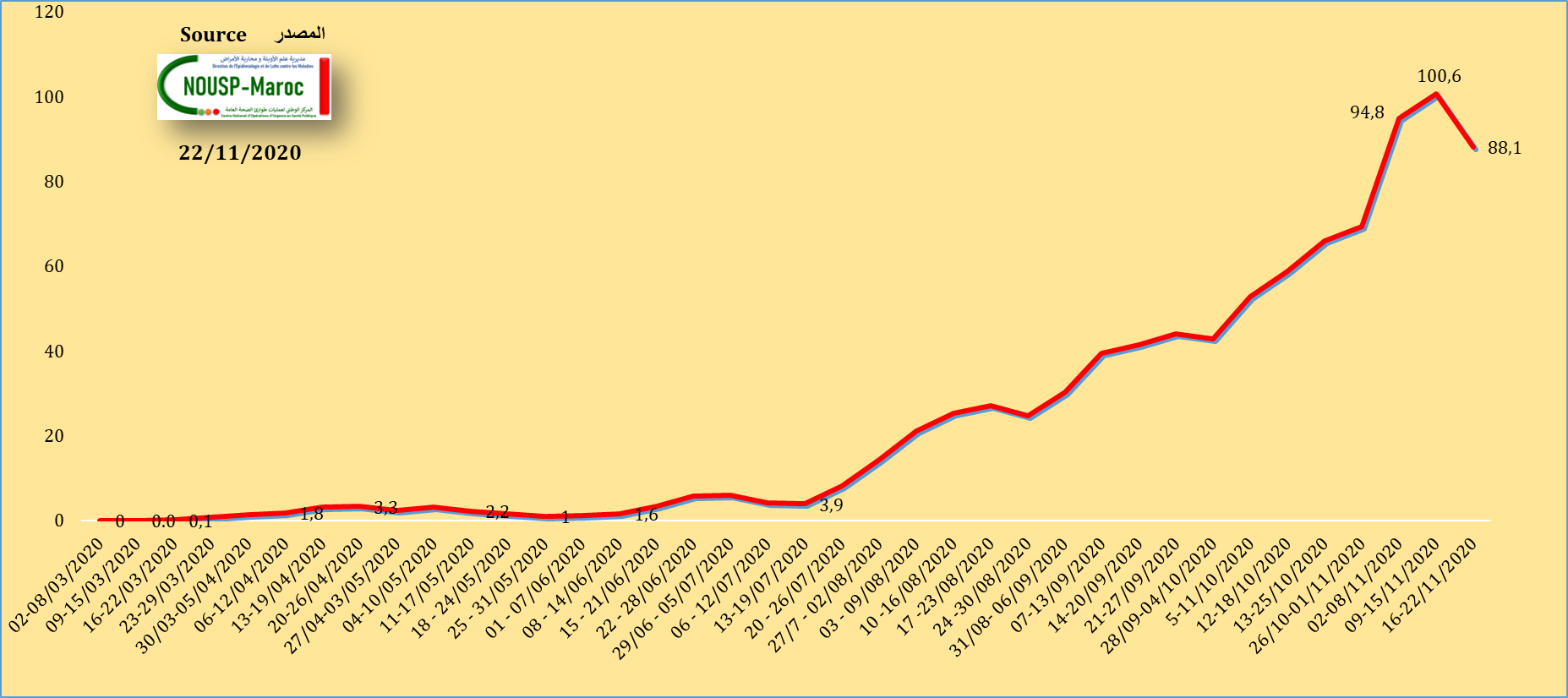 12
مقارنة معدل الإصابة الأسبوعي لكل 100.000 نسمة حسب الجهات
من 16 الى 22 نونبر
من 9 الى 15 نونبر
من 2 الى 8 نونبر
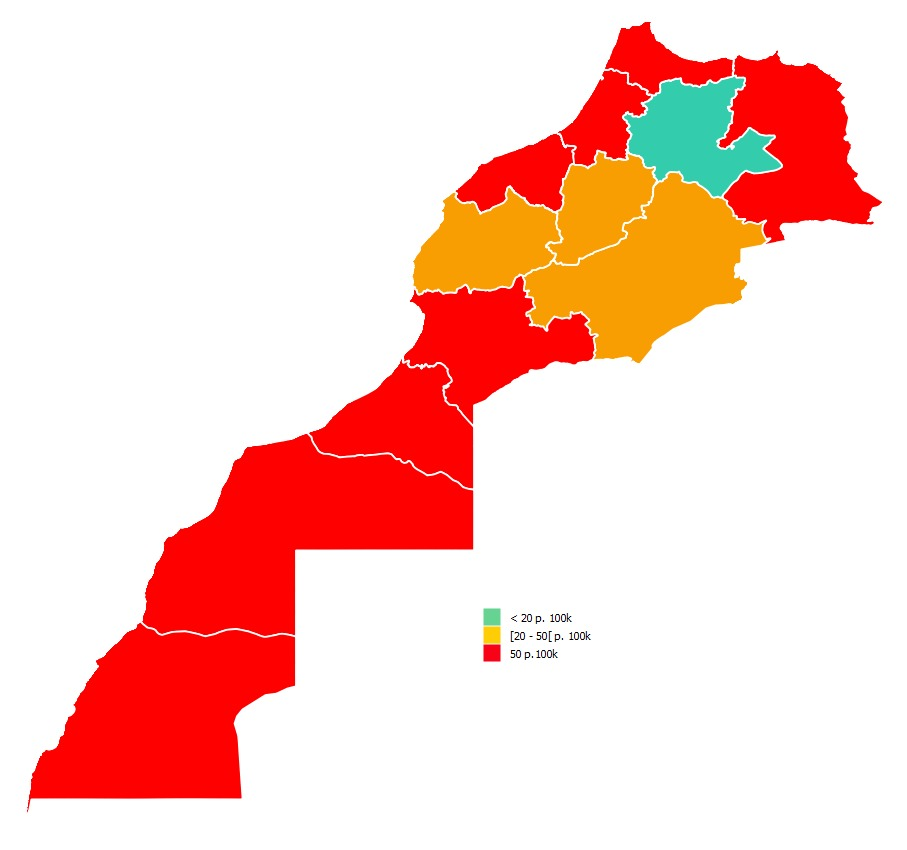 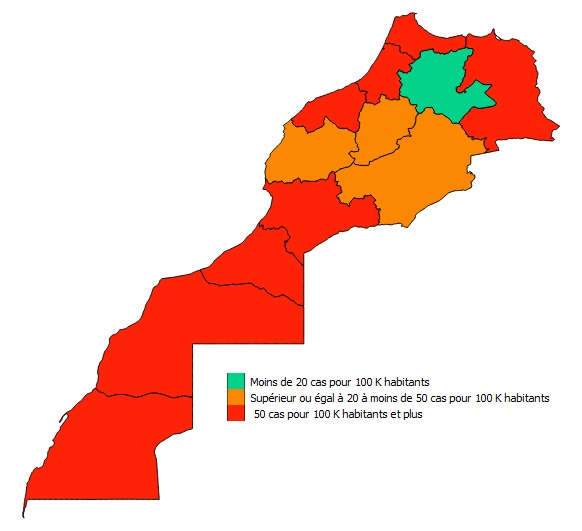 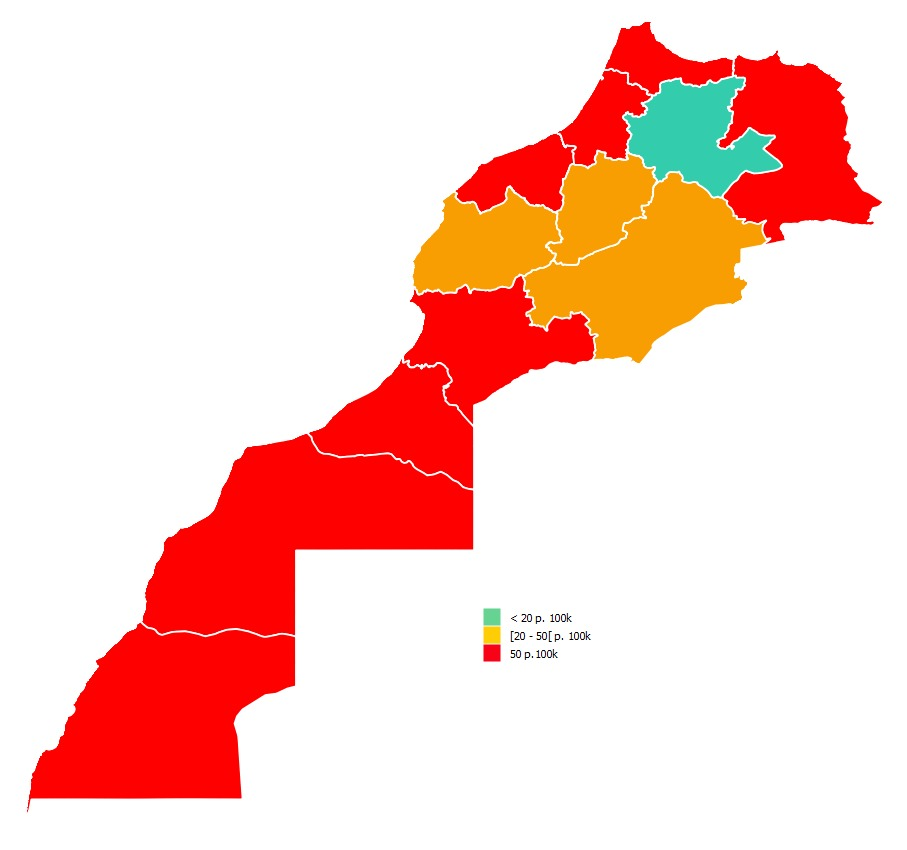 Source     المصدر
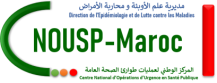 13
التطور الأسبوعي لعدد الكشوفات و نسبة الإيجابية
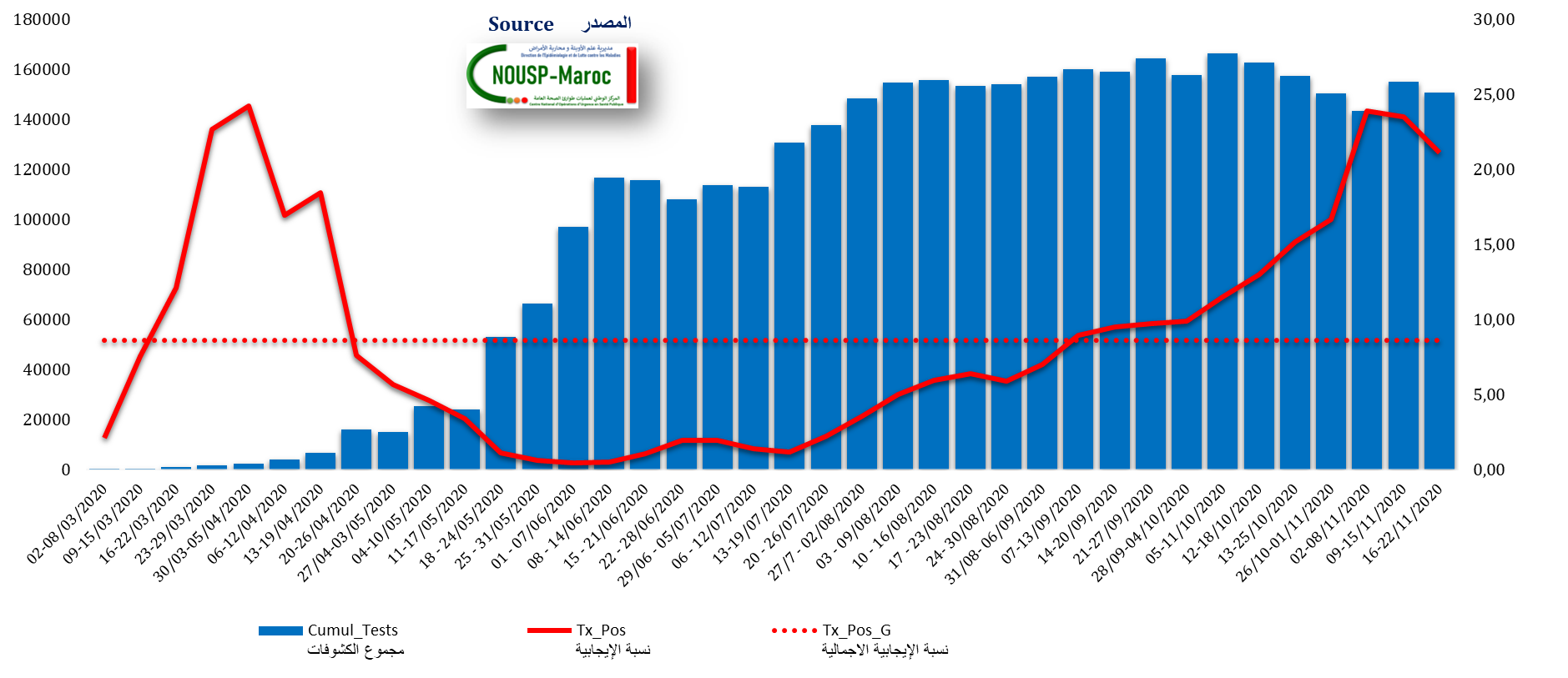 14
الأحداث  البارزة
15
(1تتمثل في تحطيم بعض الأرقام :

 في الأسبوع الماضي تخطينا عتبة300000  حالة اصابة
تخطينا عتبة 5000 حالة وفاة
اقتربنا لأول مرة من 100 حالة وفاة يوميا

2) بداية التحاليل الانتجينية السريعةtest antigénique  (النتيجة في أقل من 30 دقيقة)

 (3تنفيذا للتوجيهات السامية لجلالة الملك محمد السادس نصره الله يوم 9 نونبر 2020، التحضير الفعلي و العملي للحملة الوطنية الكبرى للتلقيح ضد فيروس كوفيد-19
رسائل التوعية و التحسيس
17
وسائل الحماية من انشار مرض كوفيد-19
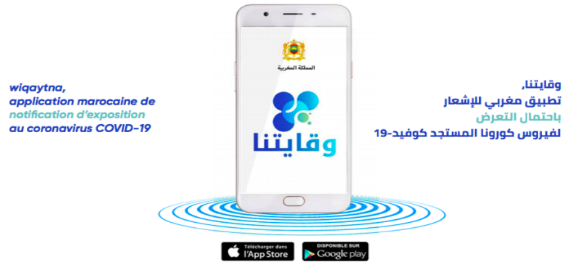 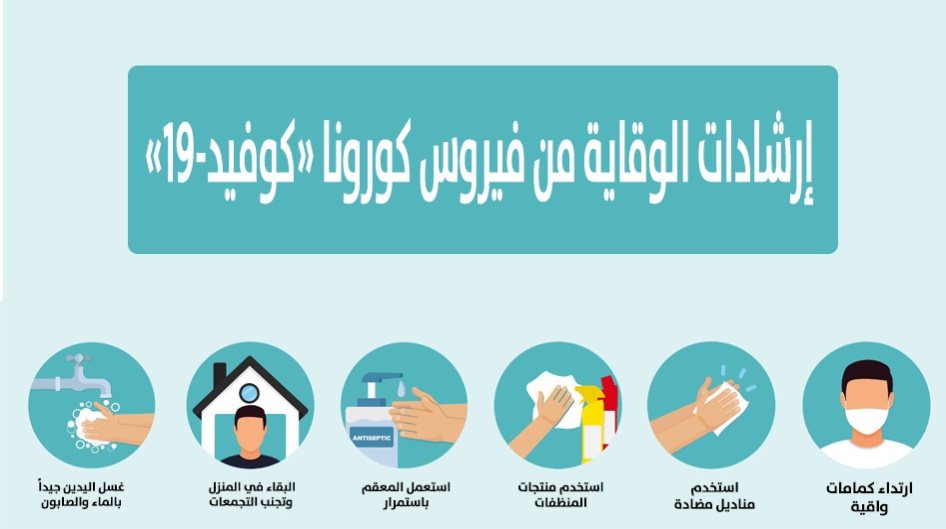 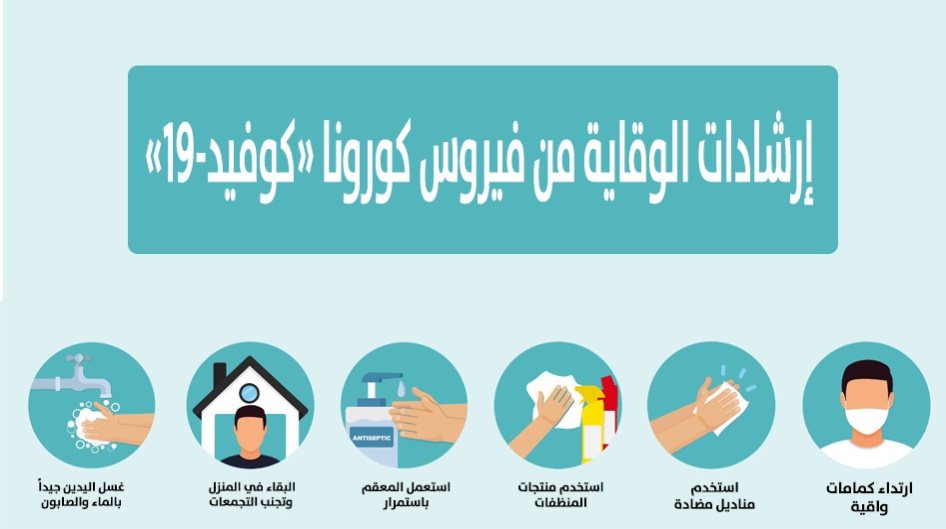 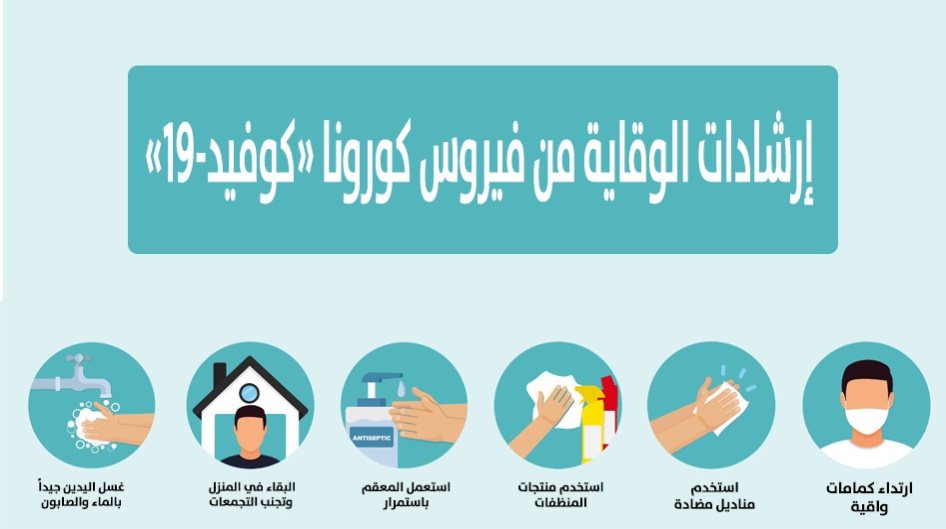 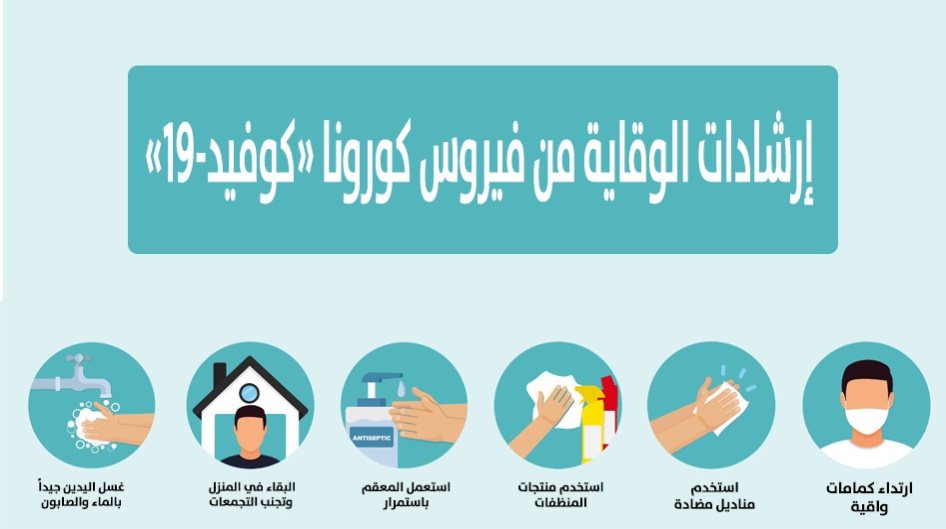 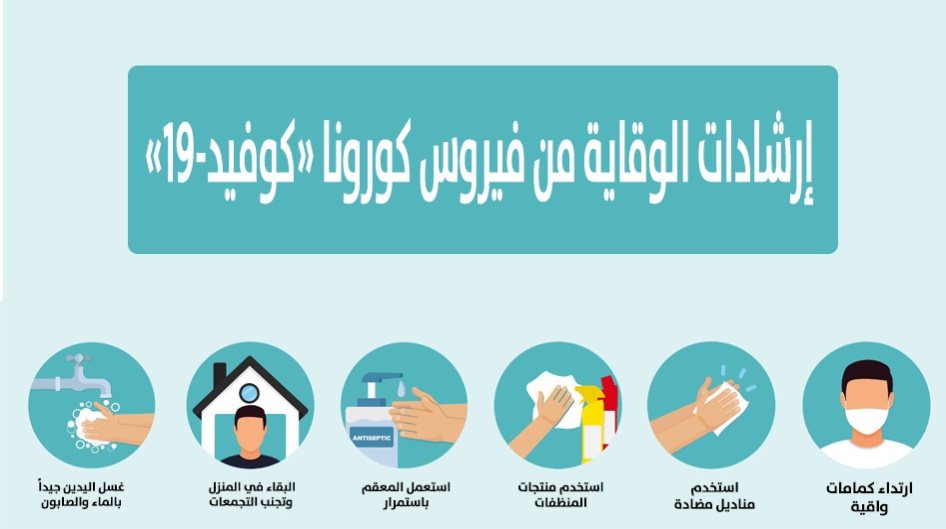 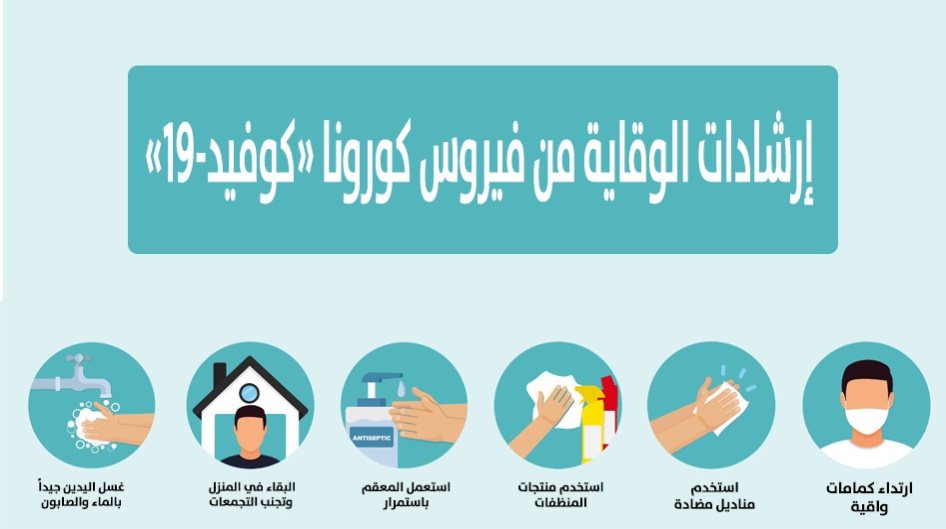 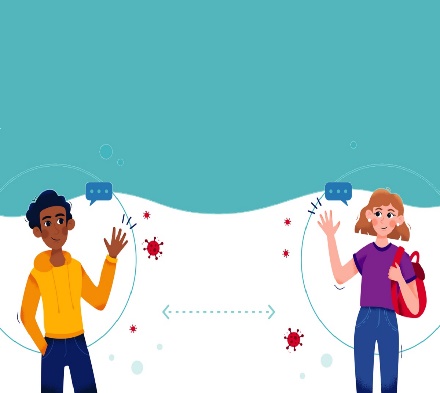 شكرا لكم
19